July 2023
doc.:15-23-0403-00-04ab
Project: IEEE P802.15 Working Group for Wireless Personal Area Networks (WPANs)

Submission Title: Optional Spreading Factor L=16 for Ranging Integrity Fragments (RIF)
Date Submitted: 13 July 2023	
Source: Claudio Anliker (ETH Zurich), David Barras, Boris Danev (3db Access)
Address: ETH Zürich, Universitätstrasse 6, 8092 Zürich, Switzerland
E-Mail: claudio.anliker@inf.ethz.ch, david.barras@3db-access.com, boris.danev@3db-access.com
Purpose: Recap of the benefits of an additional spreading factor for 4ab RIFs
Notice:	This document has been prepared to assist the IEEE P802.15.  It is offered as a basis for discussion and is not binding on the contributing individual(s) or organization(s). The material in this document is subject to change in form and content after further study. The contributor(s) reserve(s) the right to add, amend or withdraw material contained herein.
Release:	The contributor acknowledges and accepts that this contribution becomes the property of IEEE and may be made publicly available by P802.15.
Slide 1
C. Anliker, B. Danev, D. Barras
July 2023
doc.:15-23-0403-00-04ab
Optional Spreading Factor L=16 forRanging Integrity Fragments (RIF)
Slide 2
C. Anliker, B. Danev, D. Barras
[Speaker Notes: affiliation]
July 2023
doc.:15-23-0403-00-04ab
Slide 3
C. Anliker, B. Danev, D. Barras
July 2023
doc.:15-23-0403-00-04ab
Why L=16?
Objective: A Ranging Integrity Fragment (RIF) that 
enables robust, bit-wise verification under dense multipath [15-22-0413]
requires only minimal changes to the proposed 4ab RIF waveform [15-23-0327].

Motivation:
Security: a reference approach supported by academic research
Implementation: reuse 4z hardware features

Proposal: An optional spreading factor of L=16 for RIFs.
Slide 4
C. Anliker, B. Danev, D. Barras
July 2023
doc.:15-23-0403-00-04ab
Security-related parameters
The security of bit-wise RIF verification depends on three parameters (assuming ideal device clocks [15-23-0274, 3]):
Number of pseudo-random bits
Number of bits that have to be correct
Aperture time (length of the bit energy integration window)
aperture time for late paths (here Tint,RF=10ns, starting from 1st path)
first path (ToA)
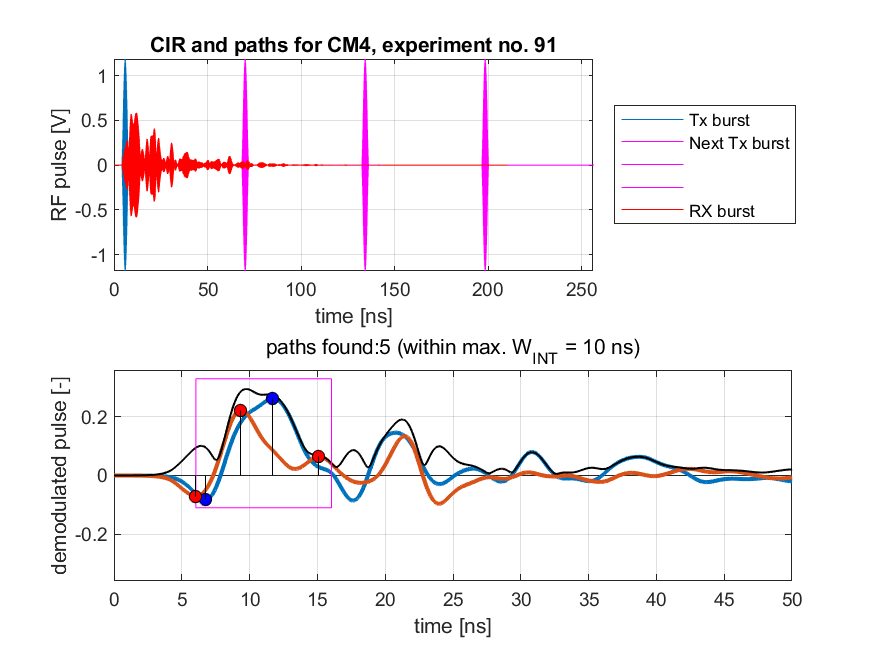 paths found during UWB RSF fragment                      [3]
Slide 5
C. Anliker, B. Danev, D. Barras
July 2023
doc.:15-23-0403-00-04ab
Aperture time – security implications
Slide 6
C. Anliker, B. Danev, D. Barras
July 2023
doc.:15-23-0403-00-04ab
Bit-wise Verification
Slide 7
C. Anliker, B. Danev, D. Barras
July 2023
doc.:15-23-0403-00-04ab
Summary
Low-complexity bit-wise verification scheme
Enables open security analysis
Security and implementation can be largely decoupled
Analyzed and backed up by academic research (slide 11)


To conclude:
Only addition required to the standard: L=16
It is optional
Slide 8
C. Anliker, B. Danev, D. Barras
July 2023
doc.:15-23-0403-00-04ab
Way forward
 Add L=16 to the TFD

Original:
“Each RIF contains one STS segment with a spreading factor L=4. Each STS segment is of the same length. The length of the STS segment is allowed from the set {32, 64, 128, 256} in the unit of 512 chips.”

Updated:
“Each RIF contains one STS segment with a spreading factor L={4, 16 (optional)}. Each STS segment is of the same length. The length of the STS segment is allowed from the set {32, 64, 128, 256} in the unit of 512 chips.”
Slide 9
C. Anliker, B. Danev, D. Barras
July 2023
doc.:15-23-0403-00-04ab
IEEE References
Way forward on RIF waveform: https://mentor.ieee.org/802.15/dcn/23/15-23-0327-00-04ab-way-forward-on-rif-waveform.pptx

More on clock-related attacks against UWB ranging: https://mentor.ieee.org/802.15/dcn/23/15-23-0274-00-04ab-more-on-clock-related-attacks-against-uwb-ranging.pptx

Performance analysis of ranging integrity fragment (RIF) with distance commitment: https://mentor.ieee.org/802.15/dcn/22/15-22-0413-00-04ab-performance-analysis-of-ranging-integrity-fragment-rif-with-distance-commitment.pptx

Optional RIF waveform (for TFD draft): https://mentor.ieee.org/802.15/dcn/23/15-23-0166-00-04ab-optional-rif-waveform-for-tfd-draft.docx

Recap and New Considerations on NBA MMS Ranging Integrity Fragments: https://mentor.ieee.org/802.15/dcn/22/15-22-0651-00-04ab-recap-and-new-considerations-on-nba-mms-ranging-integrity-fragments.pptx)

Considerations of the STS in 802.15.4z HRP: https://mentor.ieee.org/802.15/dcn/22/15-22-0544-00-04ab-considerations-of-the-sts-in-802-15-4z-hrp.pptx
10
C. Anliker, B. Danev, D. Barras
July 2023
Academic References
[1] UWB with Pulse Reordering: Securing Ranging against Relay and Physical-Layer Attacks: https://eprint.iacr.org/2017/1240.pdf

[2] Distance Bounding with IEEE 802.15.4a: Attacks and Countermeasures: https://ieeexplore.ieee.org/stamp/stamp.jsp?tp=&arnumber=5714149

[3] Time for Change: How Clocks Break UWB Secure Ranging: https://arxiv.org/abs/2305.09433

[4] Distance-Bounding Protocols: https://link.springer.com/chapter/10.1007/3-540-48285-7_30

[5] So Near and Yet So Far: Distance-Bounding Attacks in Wireless Networks: https://www.cl.cam.ac.uk/~mgk25/esas2006-distance.pdf
Slide 11
C. Anliker, B. Danev, D. Barras